Internet Explorer
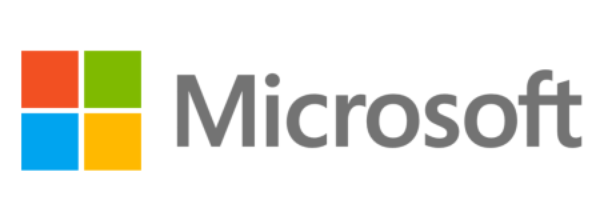 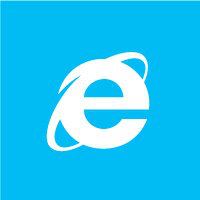 Welcome Parents!
Internet Explorer (sebelumnya Microsoft Internet Explorer dan Windows Internet Explorer, biasa disingkat IE atau MSIE) adalah serangkaian grafis web browser yang dikembangkan oleh Microsoft dan dimasukkan sebagai bagian dari garis Microsoft Windows sistem operasi, yang dimulai pada tahun 1995. Pertama kali dirilis sebagai bagian dari paket add-on Plus! untuk Windows 95 tahun itu. Versi yang tersedia sebagai download gratis, atau dalam Paket Layanan, dan termasuk dalam rilis Layanan OEM Windows 95 dan Windows versi yang lebih baru.
Internet Explorer adalah salah satu web yang paling banyak digunakan browser, mencapai puncaknya sekitar 95% penggunaan berbagi selama 2002 dan 2003. Penggunaan saham telah menurun sejak dengan peluncuran Safari (2003), Firefox (2004), dan Google Chrome (2008), yang masing-masing sekarang memiliki pangsa pasar yang signifikan. Perkiraan untuk Internet Explorer keseluruhan pasar berbagi berkisar dari 27. 4% menjadi 54.13%, pada Oktober 2012 (pangsa pasar browser ini sangat sulit untuk menghitung). Microsoft menghabiskan lebih dari US$ 100 juta per tahun pada Internet Explorer di akhir 1990-an, dengan lebih dari 1000 orang-orang yang bekerja di sana pada 1999.
Sejak rilis pertama, Microsoft telah menambahkan fitur dan teknologi seperti tampilan dasar meja (dalam versi 1.5); XMLHttpRequest (dalam versi 5), yang membantu pembuatan halaman web dinamis; dan Nama Domain berperan (dalam versi 7), yang memungkinkan situs Web memiliki alamat bahasa asli dengan bebas-hurufLatin . Browser juga menerima pengawasan seluruh perkembangannya untuk penggunaan teknologi pihak ketiga (seperti kode sumber Spyglass mosaik, digunakan tanpa royalti dalam versi awal) dan keamanan dan privasi kerentanan, dan Amerika Serikat dan Uni Eropa telah diduga bahwa integrasi Internet Explorer dengan Windows telah merugikan browser lain.
Rilis terbaru yang Lebih stabil adalah Internet Explorer 10, dengan antarmuka baru yang memungkinkan untuk digunakan sebagai kedua aplikasi desktop dan aplikasi Windows 8 .
Versi Internet Explorer untuk sistem operasi lain juga telah dihasilkan, termasuk versi Xbox 360 yang disebut Internet Explorer untuk Xbox dan versi OEM tertanam yang disebut Pocket Internet Explorer, kemudian namanya Internet Explorer Mobile, yang saat ini didasarkan pada Internet Explorer 9 dan dibuat untuk Windows Phone, Windows CE, dan sebelumnya, didasarkan pada Internet Explorer 7 untuk Windows Mobile. Masih dalam pembangunan bersama versi desktop. Internet Explorer for Mac dan Internet Explorer untuk UNIX (Solaris dan HP-UX) telah dihentikan.
Sejarah IE
Proyek Internet Explorer dimulai pada musim panas tahun 1994[kutipan diperlukan] oleh Thomas Reardon, menggunakan kode sumber dari Spyglass, Inc Mosaik, browser web komersial awal dengan formal ikatan ke browser NCSA Mosaic perintis. Pada akhir 1994, Microsoft berlisensi Spyglass mosaik untuk biaya kuartalan ditambah persentase dari pendapatan non-Windows Microsoft untuk perangkat lunak. Meskipun mengingat nama yang mirip dengan NCSA Mosaic, mosaik Spyglass telah digunakan kode sumber NCSA Mosaic hemat. Microsoft telah digugat oleh Synet Inc. pada tahun 1996 atas pelanggaran merek dagang.
IE 1
Versi pertama dari Internet Explorer (kemudian disebut sebagai Internet Explorer 1) membuat debut pada tanggal 16 Agustus 1995. Ini adalah versi ulang Spyglass mosaik, yang Microsoft telah berlisensi, seperti banyak perusahaan melakukan pengembangan browser, dari Spyglass Inc itu datang dengan Microsoft Plus! untuk Windows 95 dan OEM rilis Windows 95, dan diinstal sebagai bagian dari Internet Jumpstart Kit di Plus!.
IE 2
Internet Explorer 2 dirilis untuk Windows 95, Windows NT 3.5dan NT 4.0 pada 22 November 1995 (setelah 2.0 beta pada bulan Oktober). Itu fitur dukungan untuk SSL, cookie, VRML, RSA, dan grup-berita Internet.
IE 3
Internet Explorer 3 dirilis pada 13 Agustus 1996 dan menjadi jauh lebih populer daripada pendahulunya. Internet Explorer 3 adalah browser utama pertama dengan dukungan CSS , meskipun dukungan ini hanya parsial. Itu juga memperkenalkan dukungan untuk kontrol ActiveX , Java Applet, inline multimedia, dan sistem PICS untuk konten metadata. Versi 3 juga datang dibundel dengan Internet Mail dan berita, NetMeetingdan versi awal Buku alamat Windows, dan itu sendiri termasuk dengan Windows 95 OSR 2. Versi 3 terbukti menjadi versi pertama lebih populer dari Internet Explorer, membawa dengan itu meningkatkan pengawasan
IE 4
Internet Explorer 4, dirilis pada bulan September 1997, memperdalam tingkat integrasi antara web browser dan sistem operasi yang mendasari. Menginstal versi 4 pada mesin Windows 95 atau Windows NT 4 dan memilih Pembaruan Desktop Windows  akan mengakibatkan tradisional Windows Explorer digantikan oleh versi yang lebih mirip dengan antarmuka browser web, serta desktop Windows itu sendiri menjadi web-enabled melalui Active Desktop. Integrasi dengan Windows, namun, adalah tunduk pada banyak kritik Kemasan (lihat United States v. Microsoft). Pilihan ini adalah tidak lagi tersedia dengan installer untuk versi Internet Explorer, tetapi tidak dihapus dari sistem jika sudah diinstal. Internet Explorer 4 memperkenalkan dukungan untuk Kebijakan grup, memungkinkan perusahaan untuk mengkonfigurasi dan mengunci banyak aspek konfigurasi browser serta dukungan untuk offline browsing
IE 5
Internet Explorer 5, diluncurkan pada 18 Maret 1999, dan kemudian disertakan dengan Windows 98 Second Edition dan dibundel dengan Office 2000, adalah rilis yang signifikan lain yang didukung bi-directional teks, ruby karakter, XML, XSLT, dan kemampuan untuk menyimpan halaman web dalam MHTML format. IE5 dibundel dengan Outlook Express 5. Juga, dengan merilis Internet Explorer 5.0, Microsoft merilis versi pertama dari XMLHttpRequest, melahirkan Ajax (meskipun istilah "Ajax" diciptakan tidak sampai tahun kemudian)
IE 6
Internet Explorer 6 dirilis pada 27 Agustus 2001, beberapa bulan sebelum Windows XP. Versi ini termasuk perangkat tambahan DHTML, konten dibatasi inline frame dan Dukungan parsial CSS tingkat 1, tingkat DOM 1 dan SMIL 2.0. Mesin MSXML juga diperbarui ke versi 3.0. Fitur baru lainnya termasuk versi baru dari Internet Explorer Administration Kit (IEAK), Media bar, integrasi Windows Messenger , kesalahan koleksi, otomatis gambar, mengubah ukuran, P3P, dan baru tampilan dan nuansa yang sesuai dengan gaya visual Luna Windows XP, bila digunakan dalam Windows XP. Internet Explorer 6.0 SP1 ditawarkan beberapa peningkatan keamanan dan bertepatan dengan rilis patch Windows XP SP1. Pada tahun 2002, protokol Gopher adalah Penyandang Cacat dan dukungan untuk itu jatuh di Internet Explorer 7.
IE 7
Internet Explorer 7 dirilis pada 18 Oktober 2006. Ini mencakup perbaikan bug, perangkat tambahan untuk dukungan untuk standar web, menjelajah dengan tab preview dan manajemen, kotak multi-mesin pencarian, web feed reader, dukungan Berperan Nama Domain (IDN), dukungan Diperpanjang validasi sertifikat , dan anti-phishing filter. Dengan IE7, Internet Explorer telah dipisahkan dari Windows Shell-tidak seperti versi sebelumnya, Internet Explorer, kontrol ActiveX tidak di-host di Windows Explorer proses, tapi agak berjalan di Internet Explorer proses terpisah.
IE 8
Internet Explorer 8 dirilis pada 19 Maret 2009. Sudah dalam pembangunan sejak Agustus 2007 paling lambat Pada tanggal 5 Maret 2008, beta publik pertama (Beta 1) telah dirilis ke masyarakat umum. Pada tanggal 27 Agustus 2008, versi beta publik kedua (Beta 2 ) dirilis .Hal ini didukung pada Windows XP SP2 dan SP3, Windows Server 2003 SP2, Windows Vista, Windows 7, dan Windows Server 2008 pada kedua arsitektur 32-bit dan 64-bit. Internet Explorer 8 (IE8) RC1 dirilis pada tanggal 26 Januari 2009. Internet Explorer 8 "Final" dirilis pada tanggal 19 Maret 2009. Keamanan, kemudahan penggunaan, dan perbaikan di RSS, CSS, dan dukungan Ajax adalah prioritas Microsoft untuk IE8
IE 9
Internet Explorer 9 dirilis pada 14 Maret 2011. Pengembangan Internet Explorer 9 dimulai setelah rilis Internet Explorer 8. Microsoft pertama kali mengumumkan Internet Explorer 9 PDC 2009, dan berbicara terutama mengenai keuntungan akselerasi piranti keras pada DirectX untuk meningkatkan performa aplikasi web dan kualitas dari tipografi web. Di MIX 10, Microsoft menunjukkan dan diumumkan kepada publik pertama Platform Preview untuk Internet Explorer 9, bingkai untuk IE9's mesin tidak mengandung apapun UI browser. Menuju ke rilis final browser, Microsoft merilis update platform preview, masing-masing menampilkan peningkatan JavaScript menyusun (32-bit versi), mendukung peningkatan Skor pada tes Acid3, serta tambahan standar HTML5 , kira-kira setiap 6 minggu. Pada akhirnya, delapan platform Preview dirilis.
Welcome To IE 10
IE 10
Internet Explorer 10 menjadi umumnya tersedia pada 26 Oktober 2012 bersama dengan Windows 8 dan Windows Server 2012. Sebuah Preview Rilis saat ini tersedia untuk Windows 7, meskipun Microsoft belum mengumumkan kapan versi final akan tersedia untuk Windows 7 dan Windows Server 2008 R2. Microsoft mengumumkan Internet Explorer 10 April 2011 di MIX 11 di Las Vegas, merilis Preview Landasan pertama pada waktu yang sama. Pada acara tersebut, dikatakan bahwa Internet Explorer 10 adalah sekitar 3 minggu dalam pembangunan.
Thank You Very Much
Contact By Internet Explorer Indonesia & TKJSI
Facebook Internet Explorer Indonesia : Facebook.com/InternetExplorerIndonesia 
Twitter IE_Indonesia : Twitter.com/IE_ID  (@IE_ID )
Kunjungi http://www.beautyoftheweb.co.id/